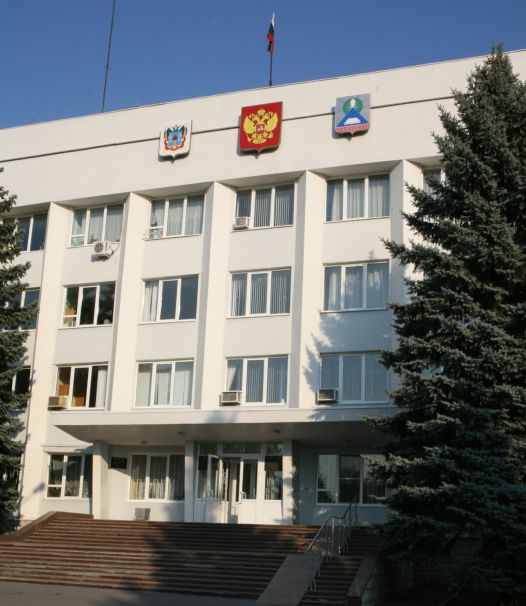 «Эффективный регион»
Реализация проектов 
по улучшению
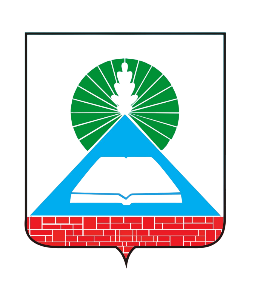 Увеличение количества лиц, участвующих в сдаче нормативов ВФСК ГТО на территории города Новошахтинска
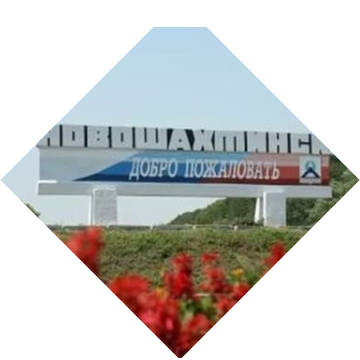 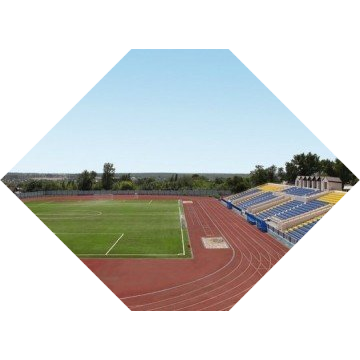 [Speaker Notes: Оригинальные шаблоны для презентаций: https://presentation-creation.ru/powerpoint-templates.html 
Бесплатно и без регистрации.]
Карточка проекта
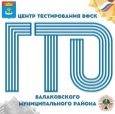 «Увеличение количества лиц, участвующих в сдаче нормативов ВФСК ГТО на территории города Новошахтинска»
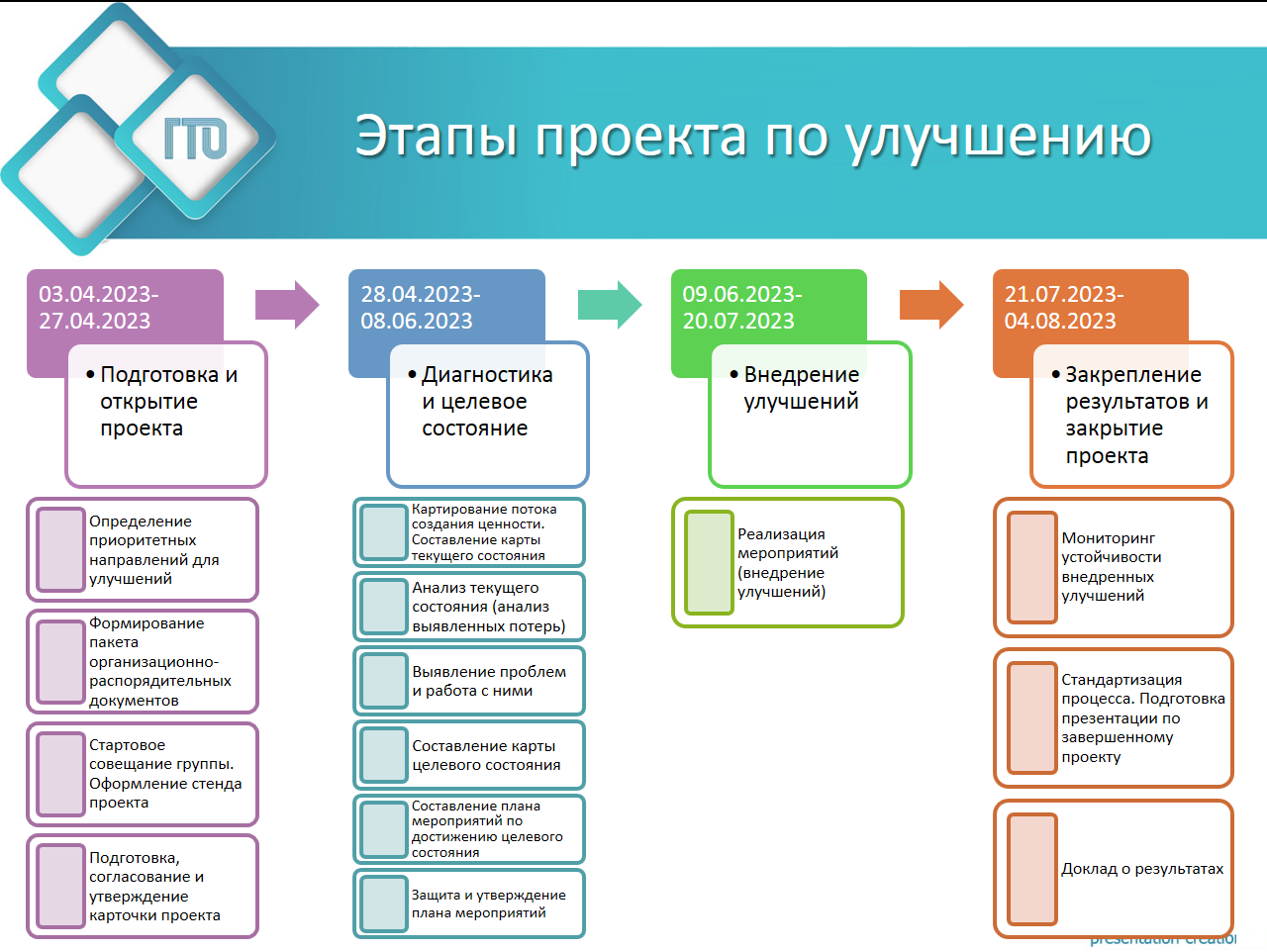 Этапы проекта по улучшению
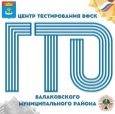 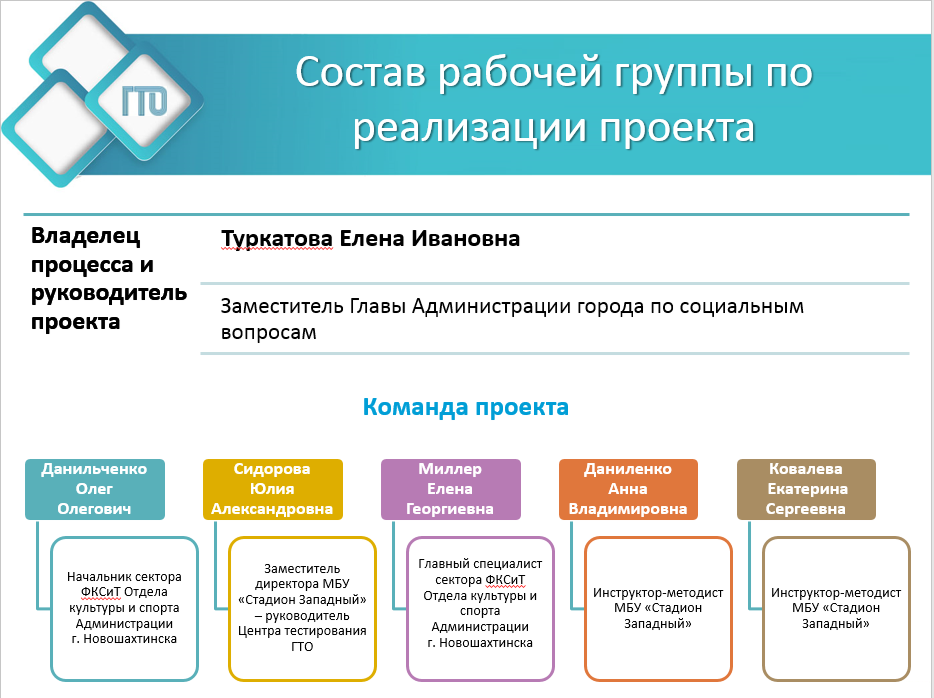 Состав рабочей группы по реализации проекта
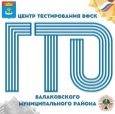 Команда проекта
Подготовка организационно-распорядительных документов к реализации проекта
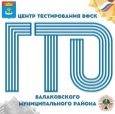 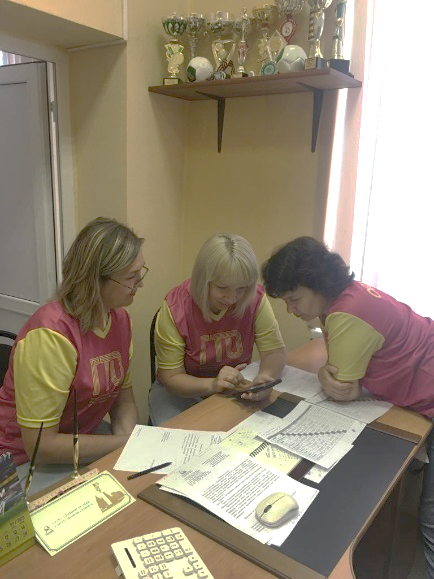 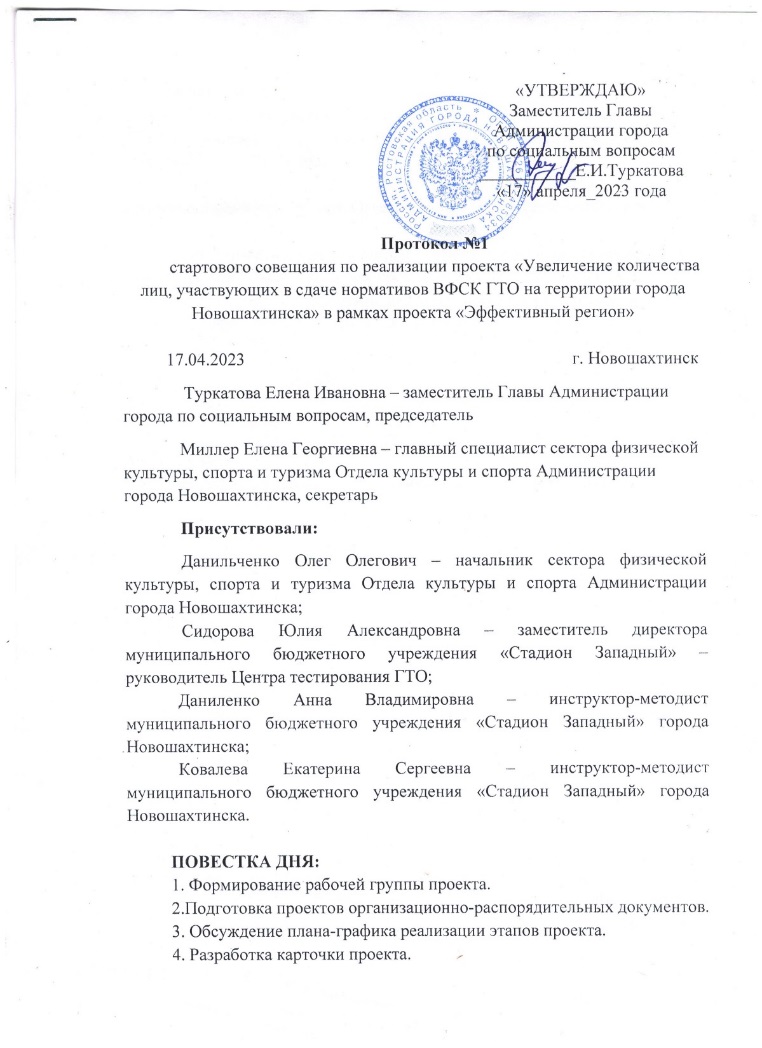 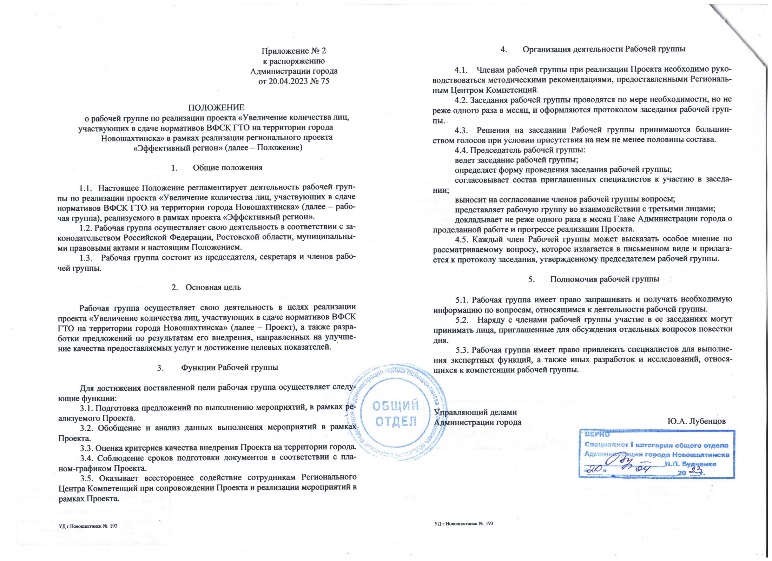 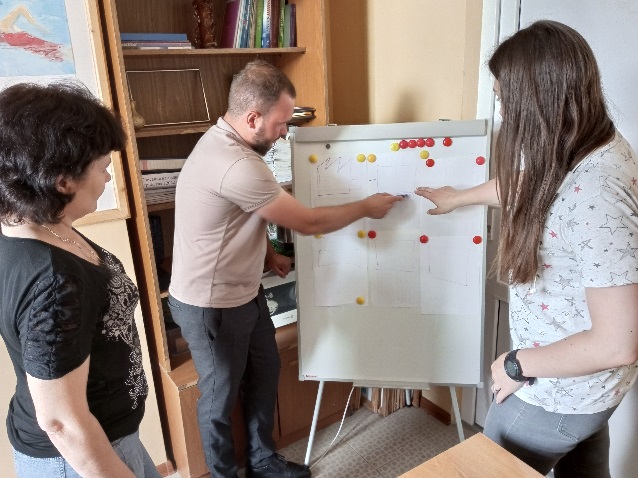 Карта потока создания ценности процесса (текущего состояния)
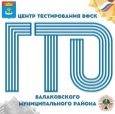 «Увеличение количества лиц, участвующих в сдаче нормативов ВФСК ГТО на территории города Новошахтинска»
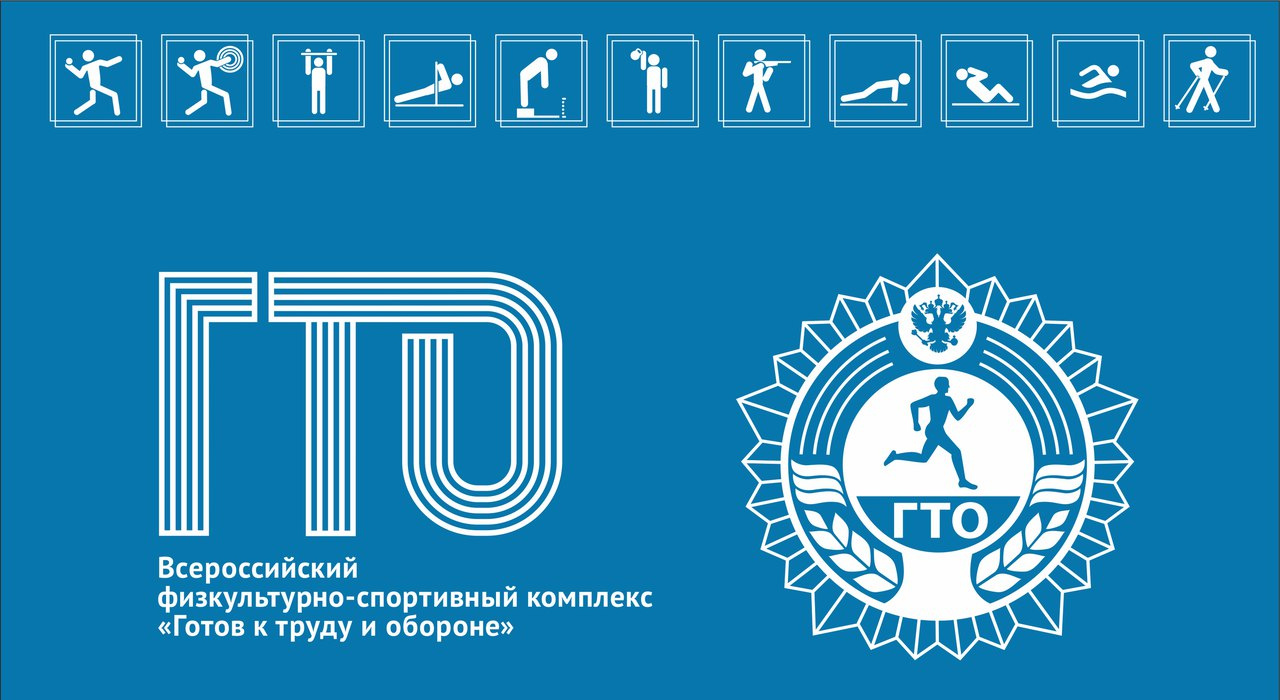 Перечень проблем
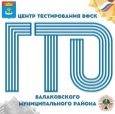 Карта путешествия клиента
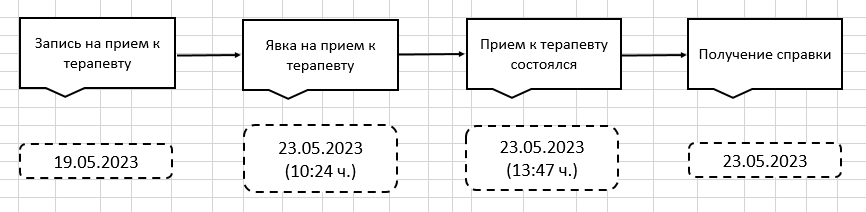 Карта потока создания ценности процесса (целевого состояния)
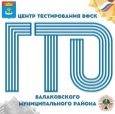 «Увеличение количества лиц, участвующих в сдаче нормативов ВФСК ГТО на территории города Новошахтинска»
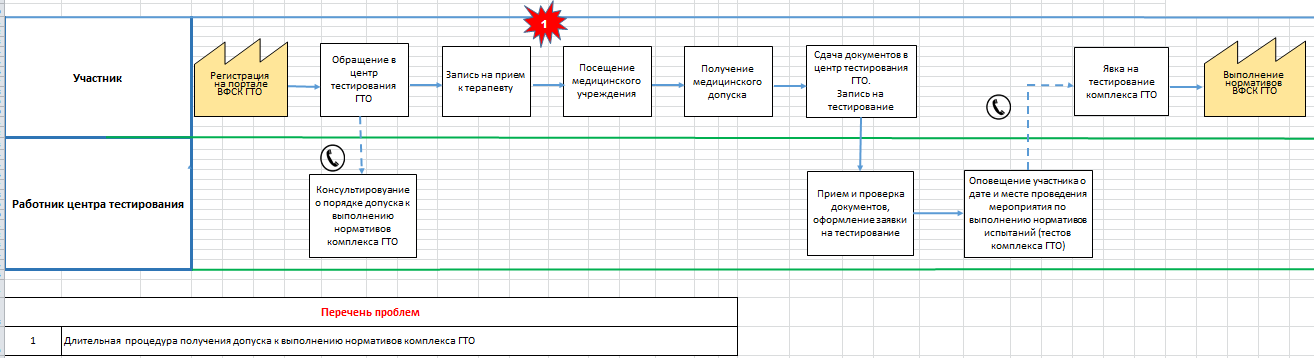 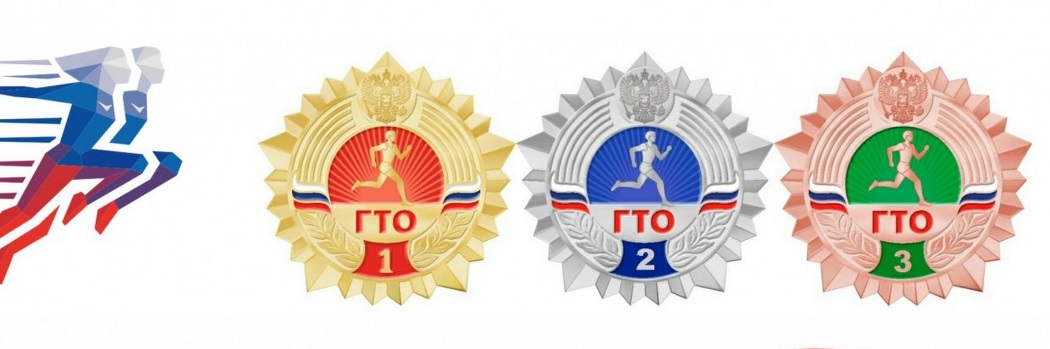 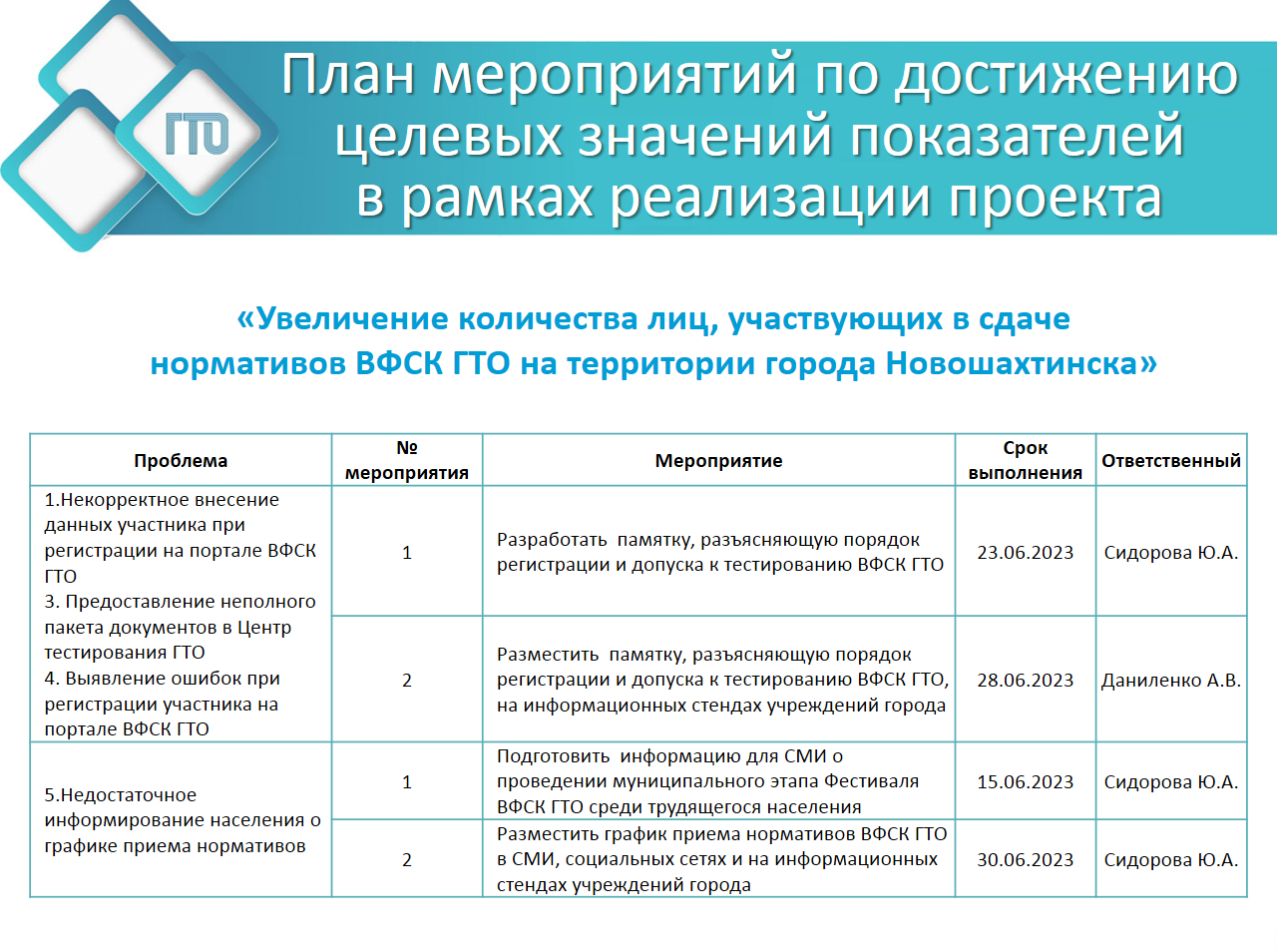 План мероприятий по достижению целевых значений показателей в рамках реализации проекта
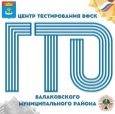 «Увеличение количества лиц, участвующих в сдаче нормативов ВФСК ГТО на территории города Новошахтинска»
Реализация мероприятий проекта
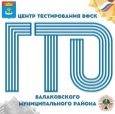 работа по информированию населения через средства массовой информации
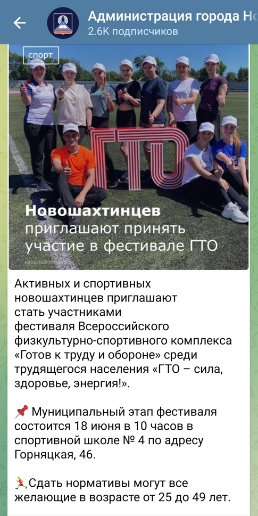 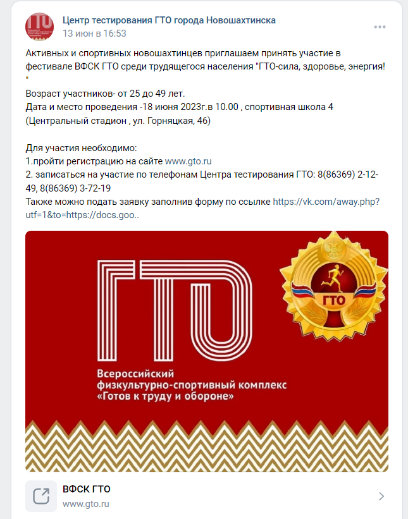 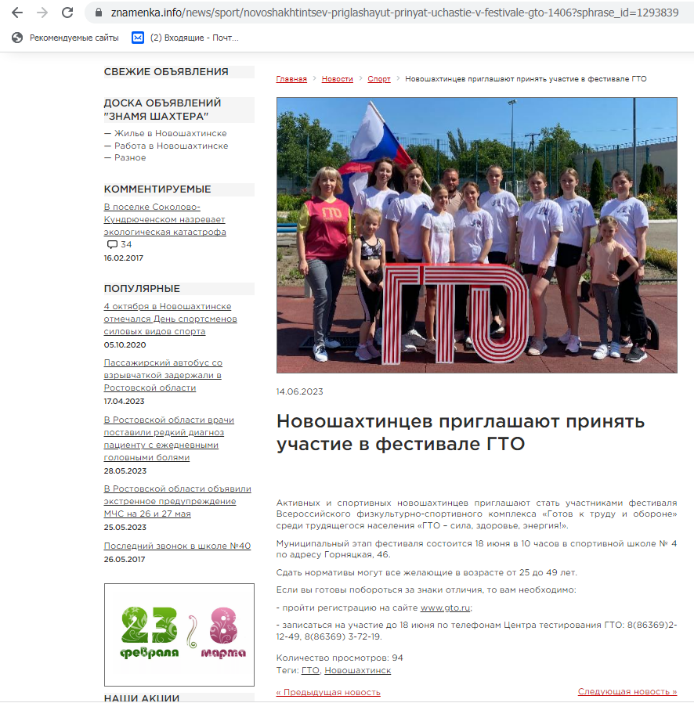 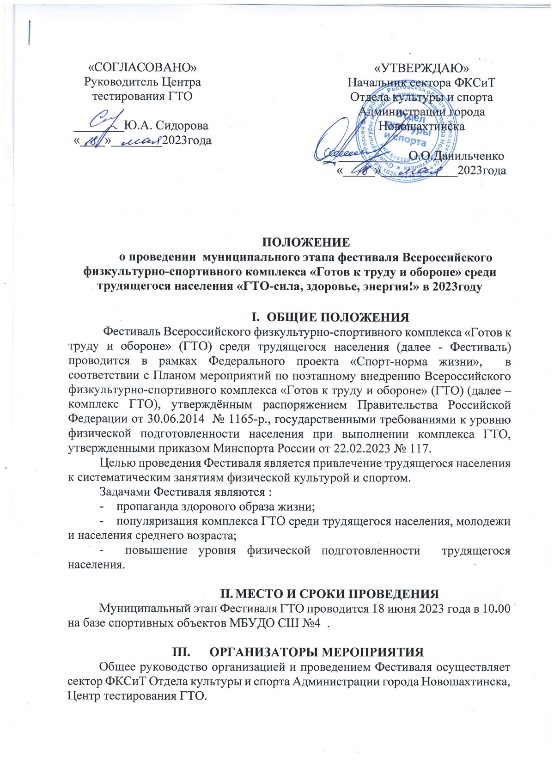 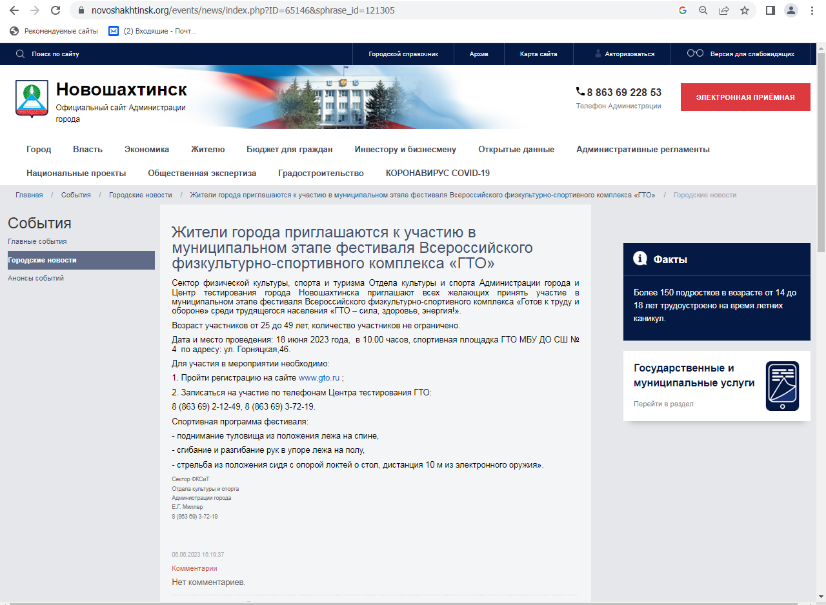 Муниципальный этап Фестиваля ВФСК ГТО среди трудящегося населения «ГТО – сила, здоровье, энергия!»
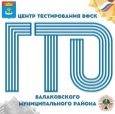 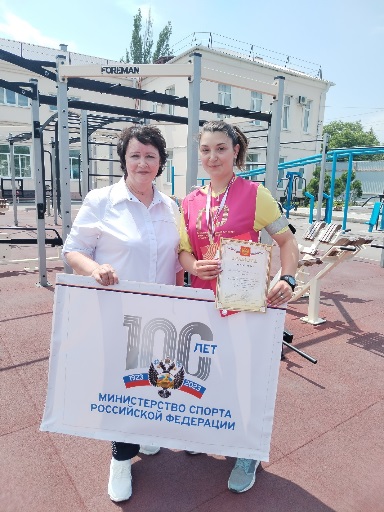 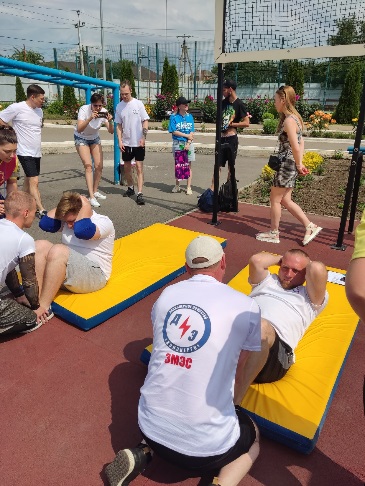 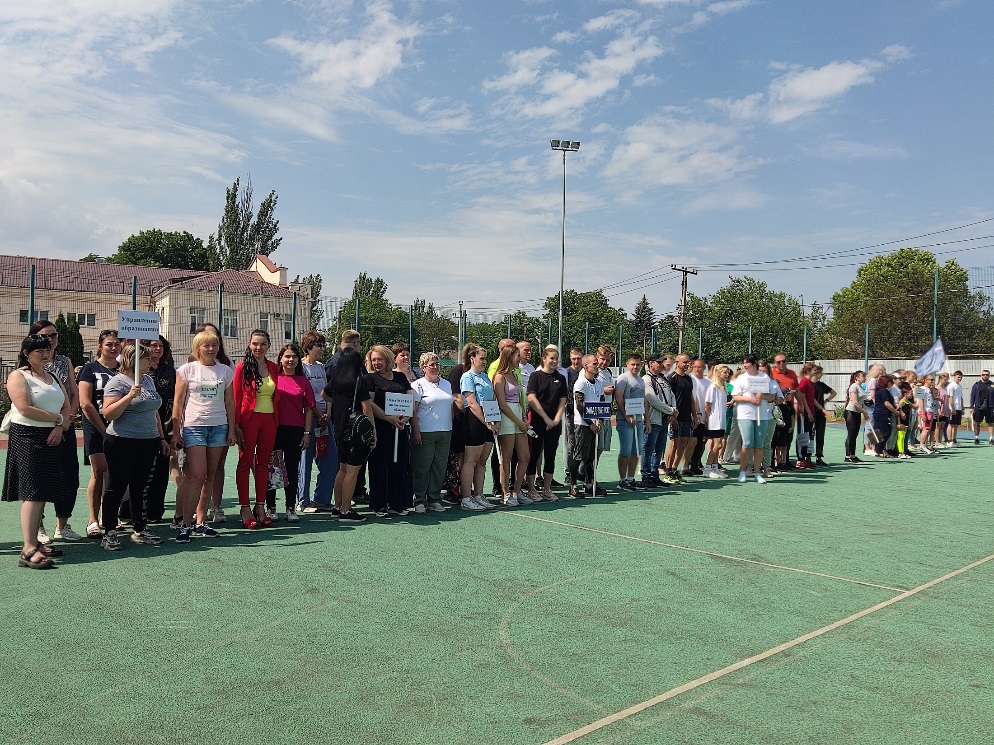 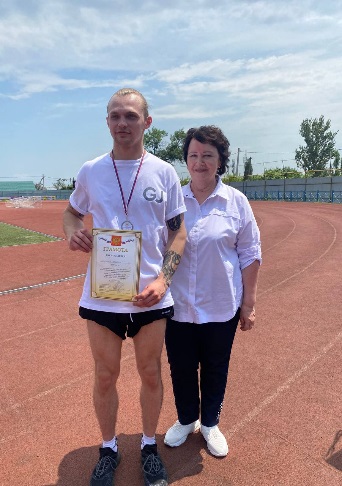 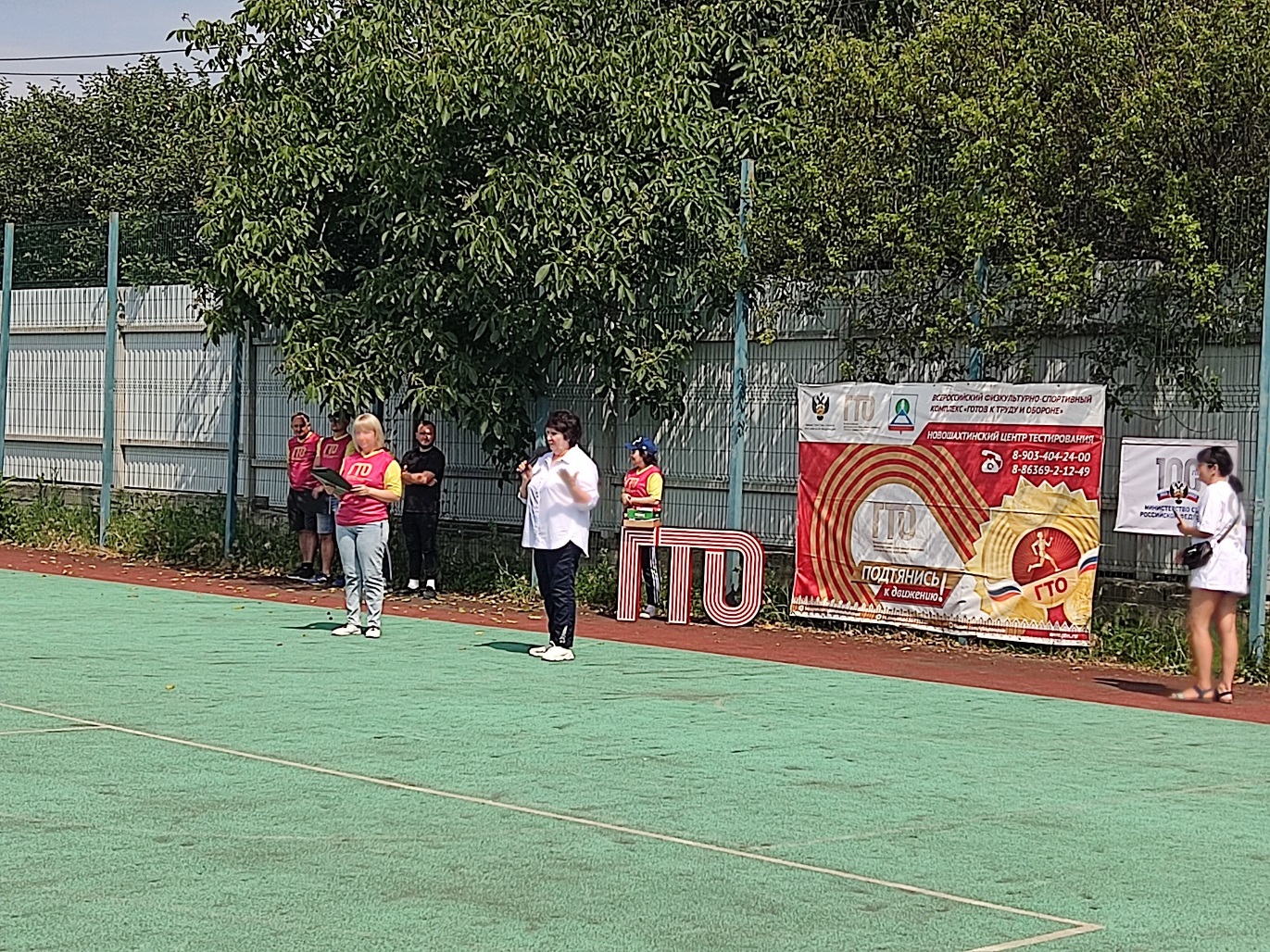 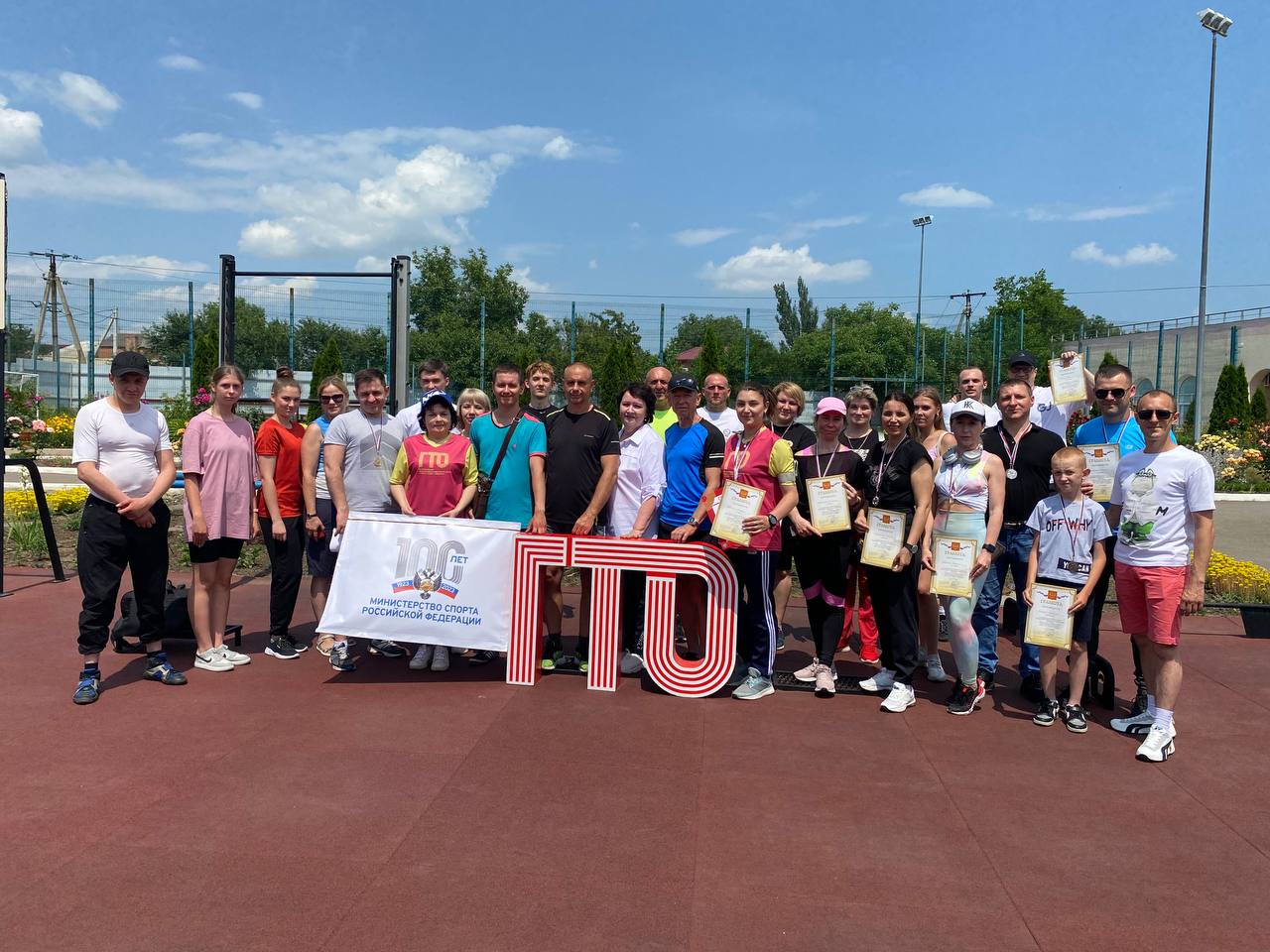 Акция ВФСК ГТО «ГТО – шаг к большим победам» в рамках Международного Олимпийского дня
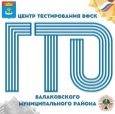 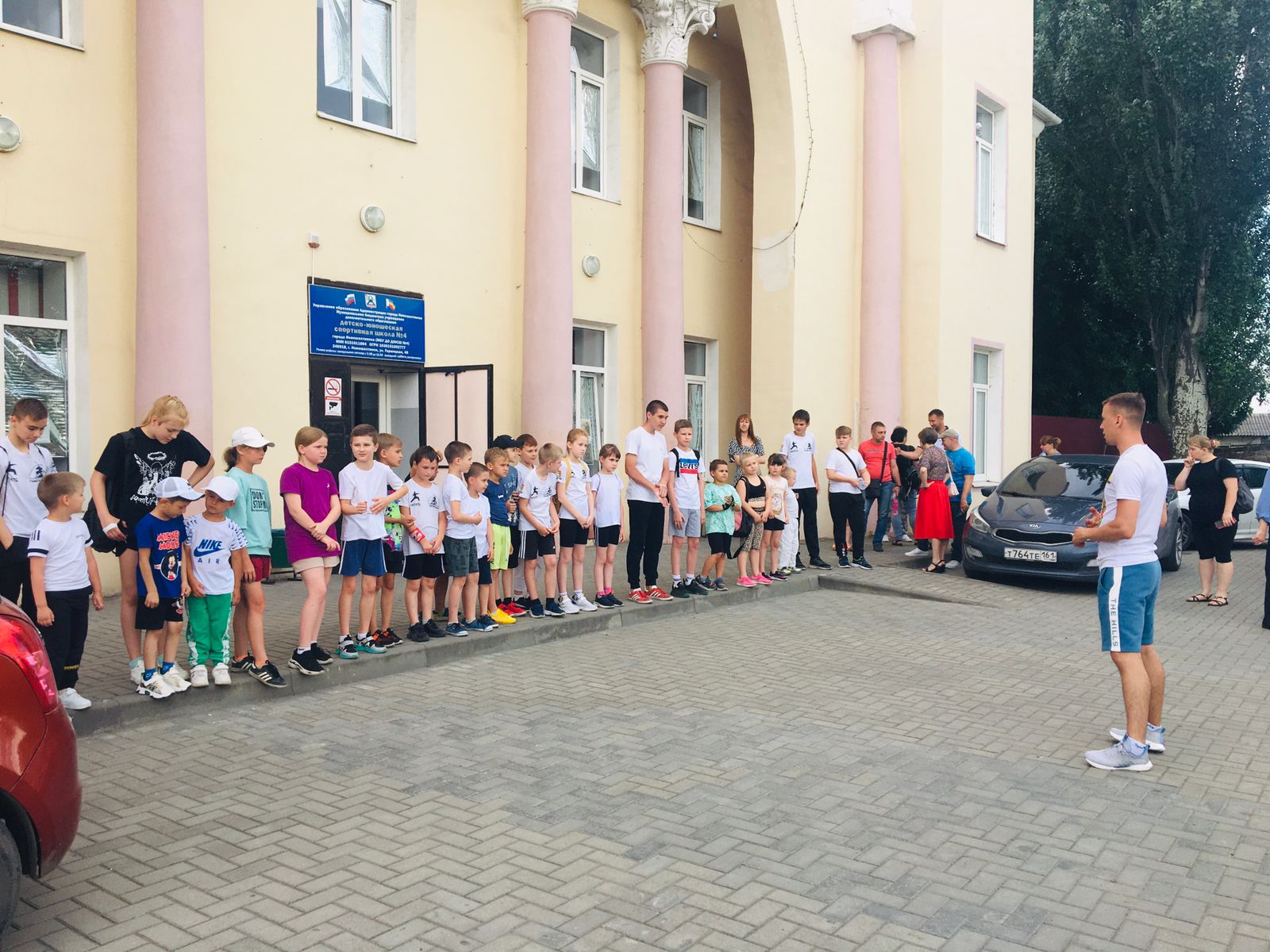 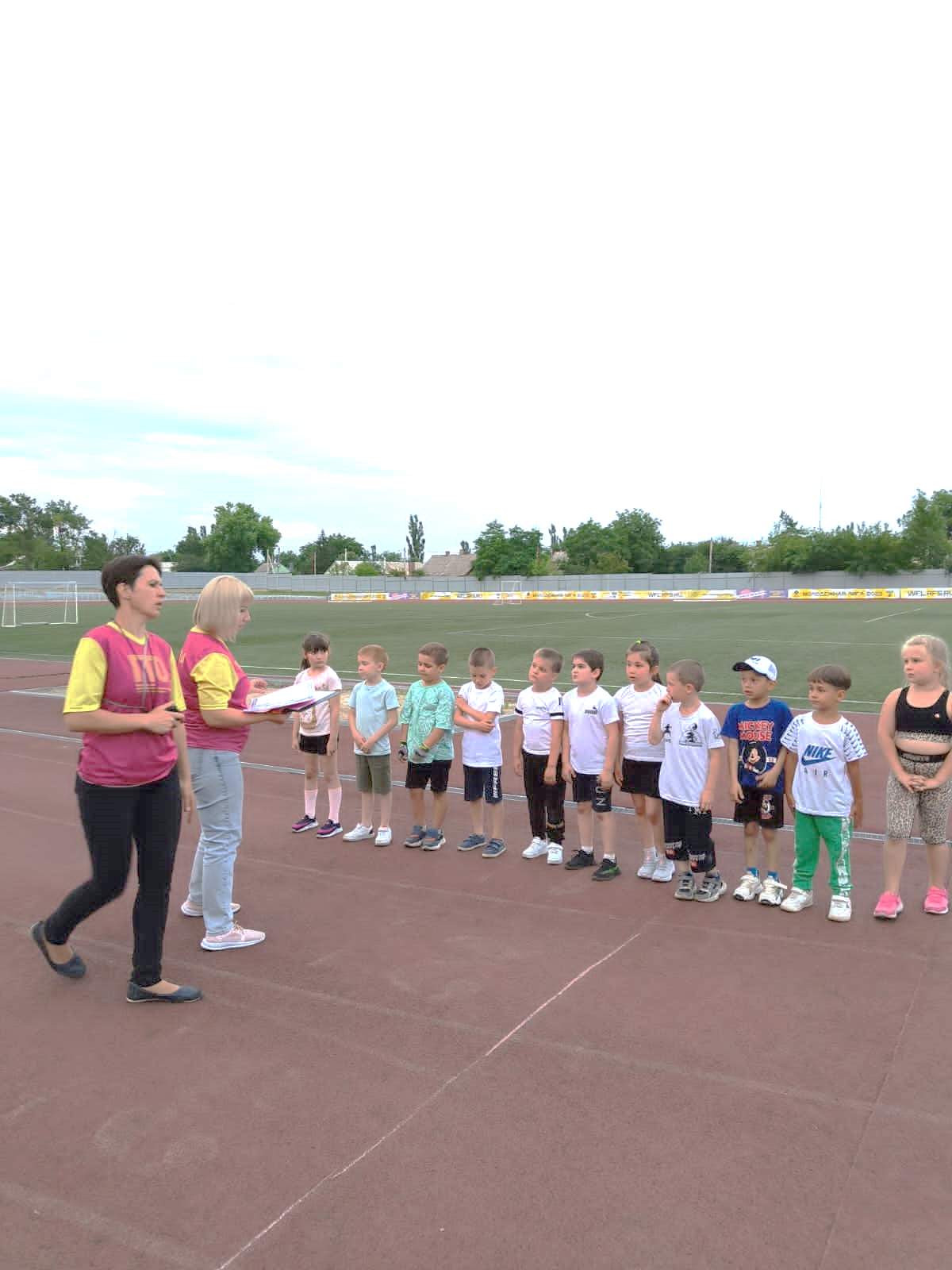 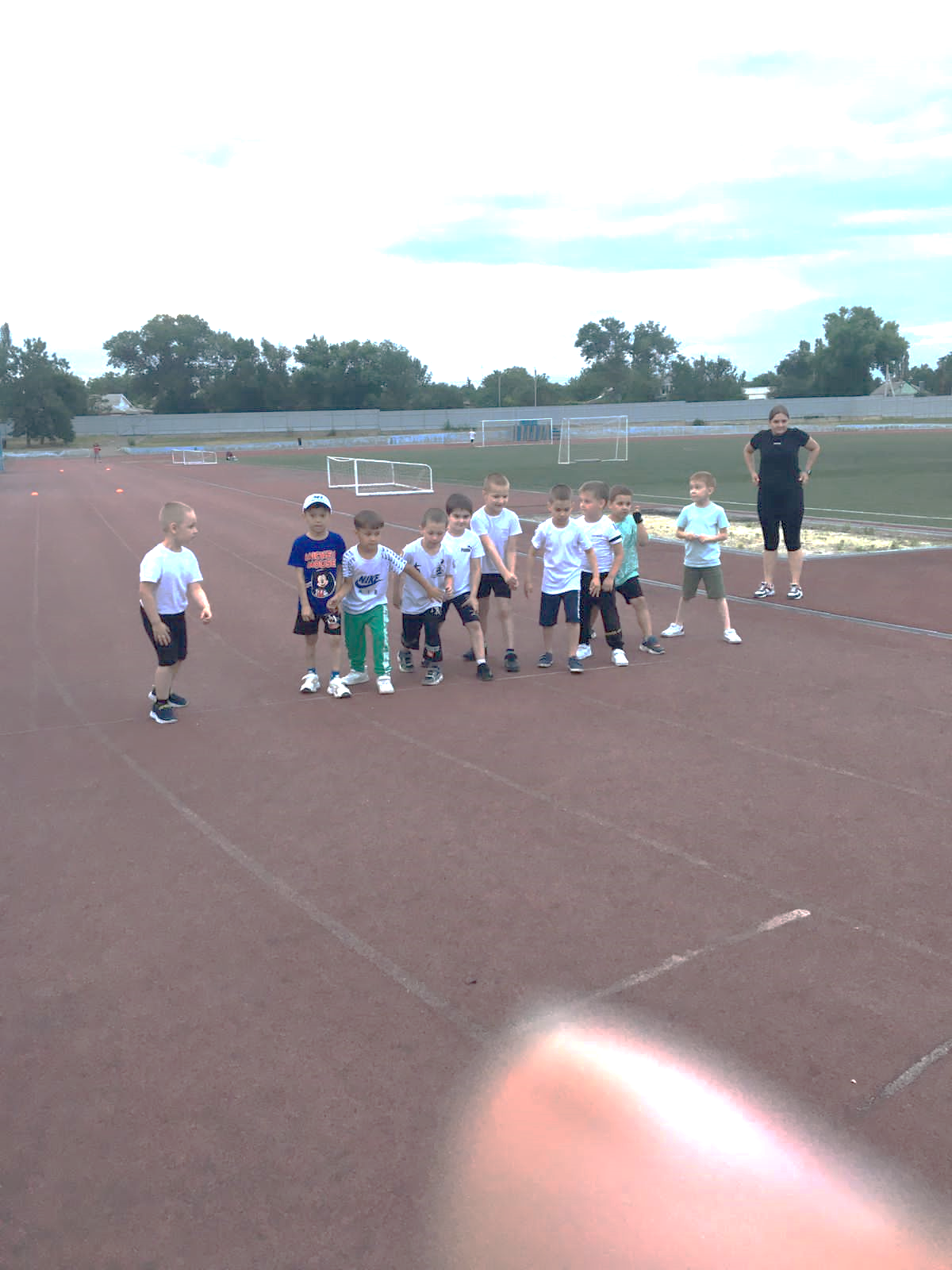 Реализация мероприятий проекта
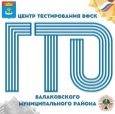 разработка и размещение информации о правилах регистрации на сайте ВФСК ГТО и графика приема нормативов
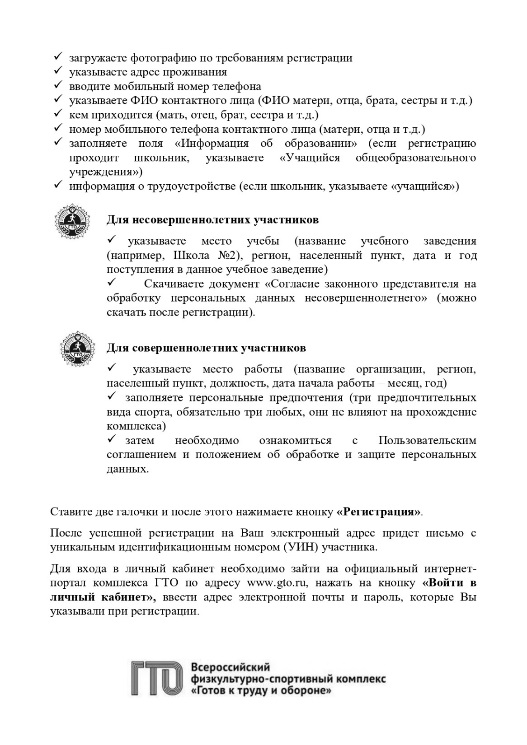 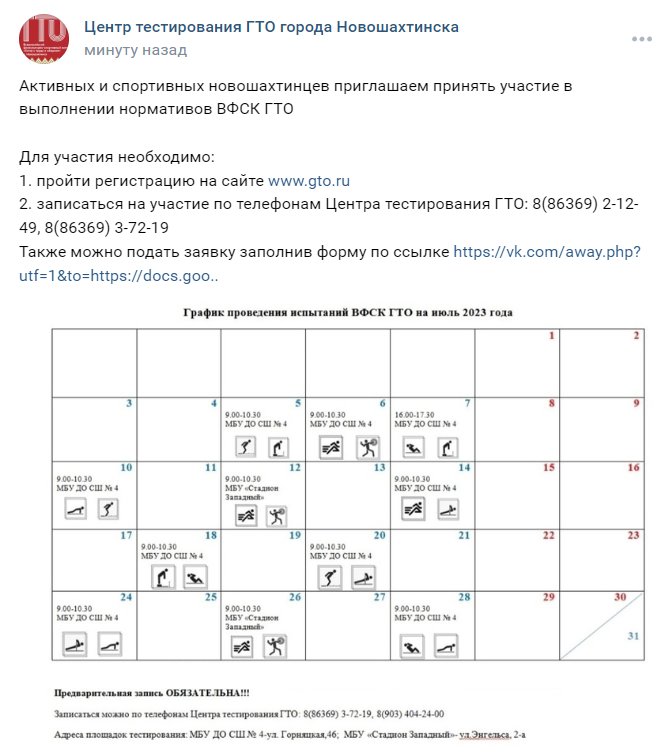 Реализована возможность онлайн-записи на участие в мероприятиях в группе Центра тестирования ГТО в социальной сети ВКонтакте
Реализация мероприятий проекта
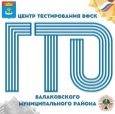 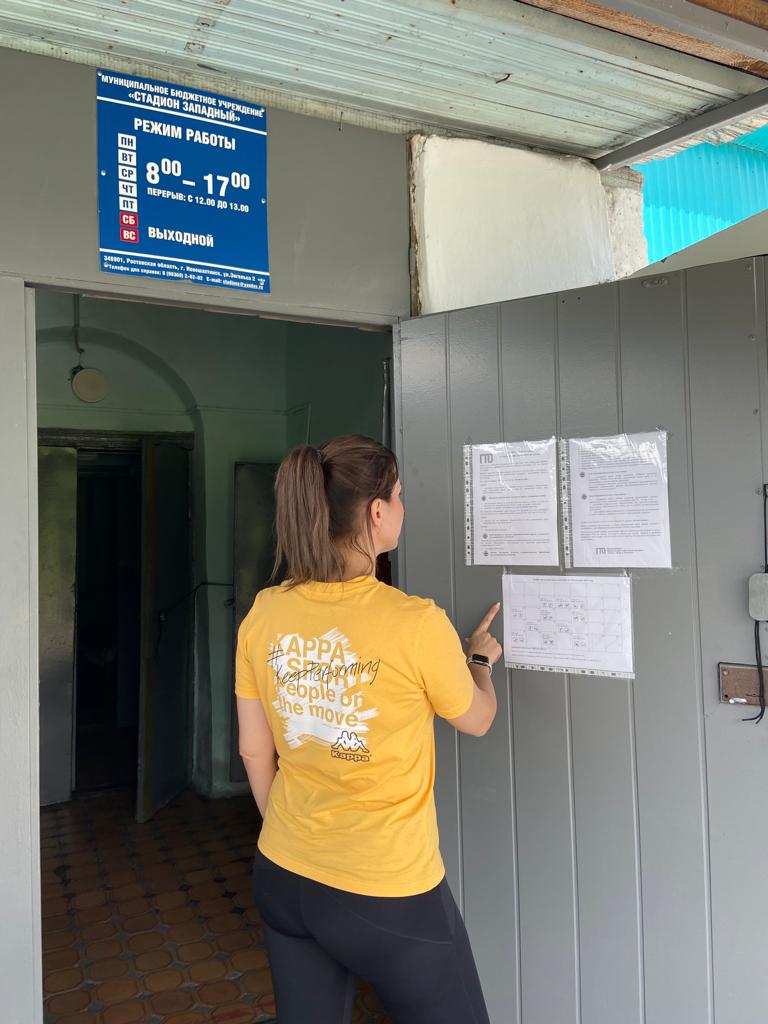 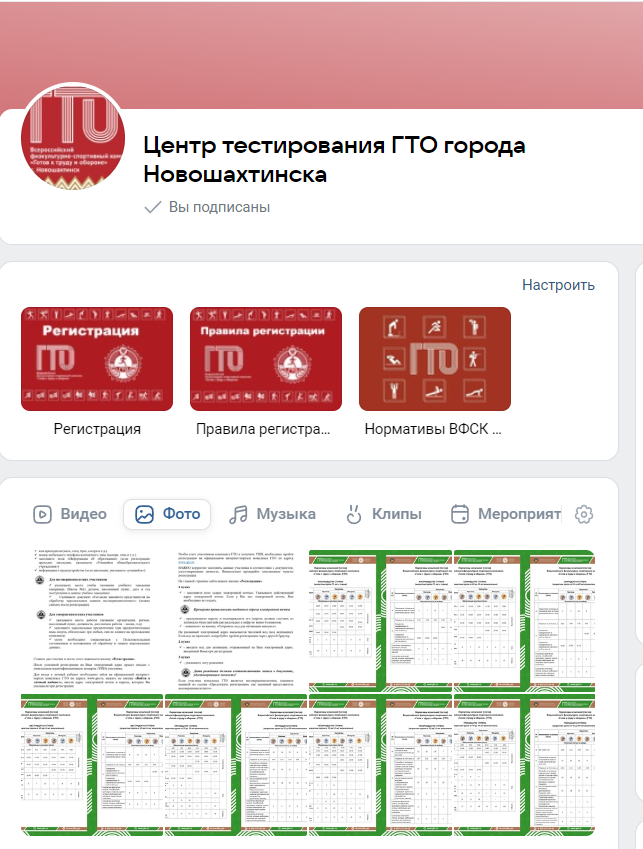 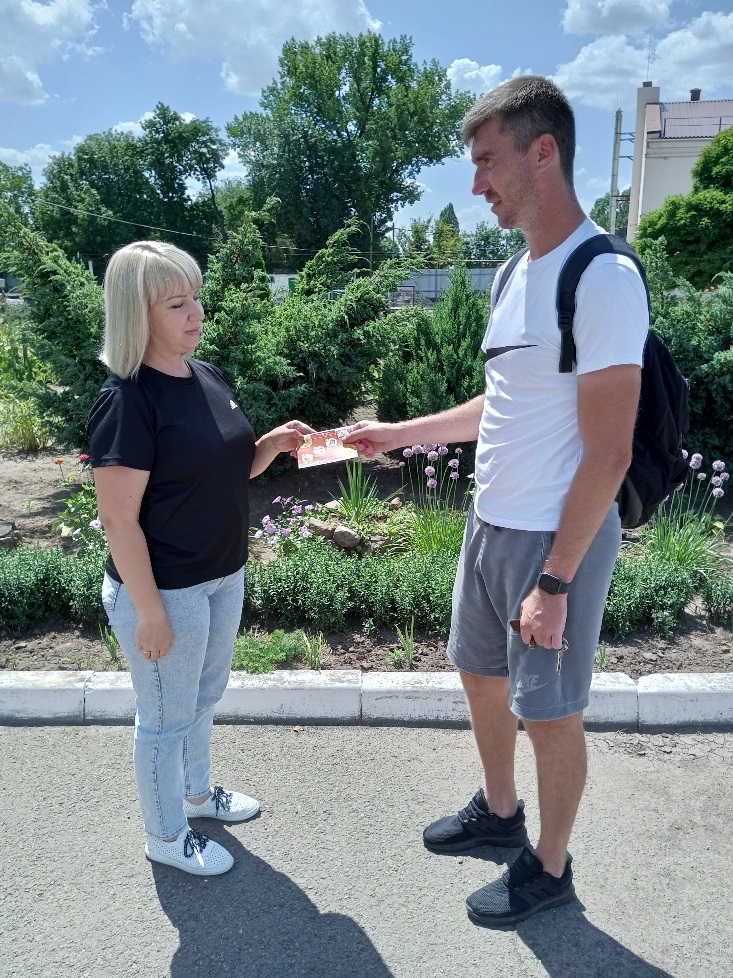 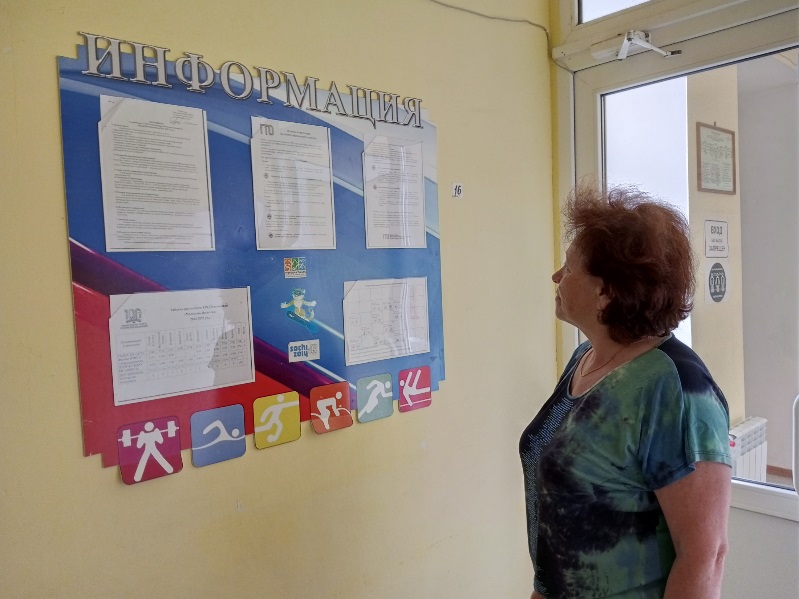 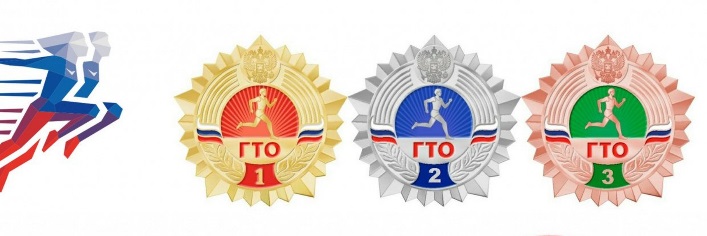 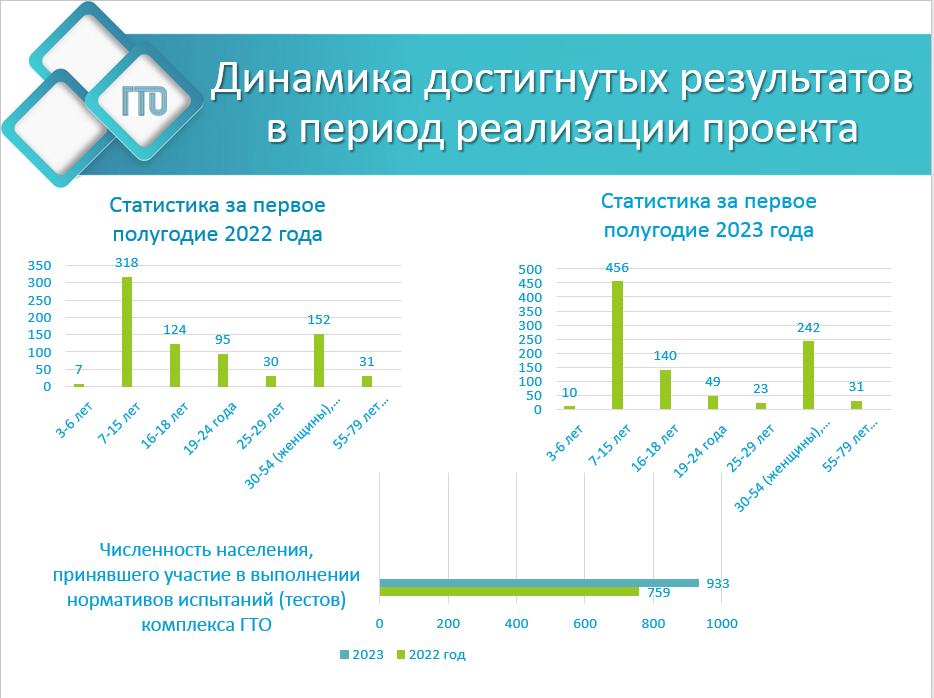 Динамика достигнутых результатов в период реализации проекта
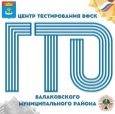 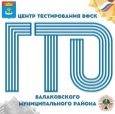